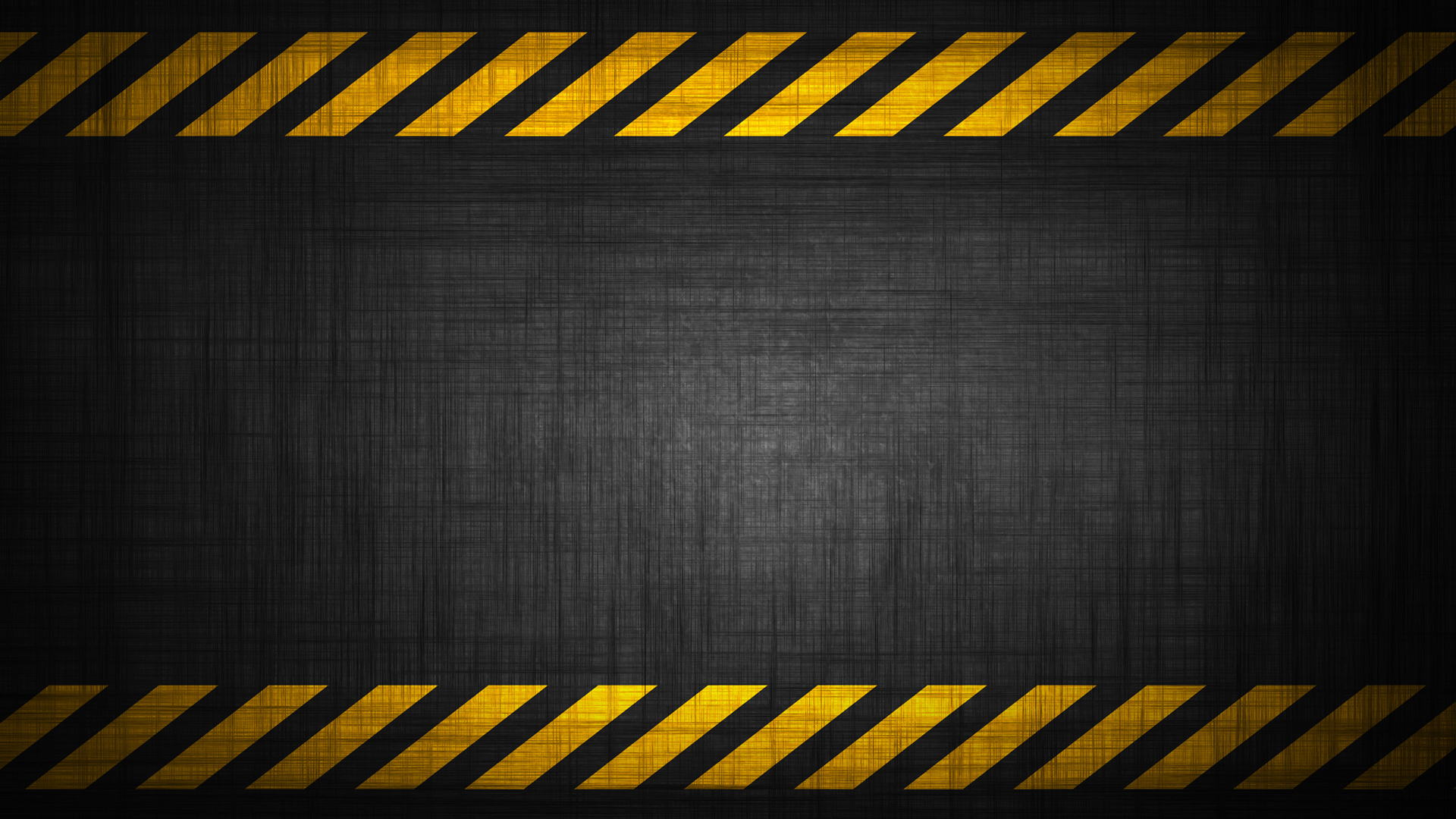 The Danger of Evil Companions
King Jehoshaphat
He was one of the good kings of Judah (2 Chron. 17:1-6). 
He sought God and walked in His ways (v. 4). 
He removed the places of idol worship from Judah (v. 6).
He taught the law of God to the people (vs. 7-9). 
He appointed judges throughout the land (2 Chron. 19:4-11).
When nations threatened to attack Judah, he commanded the people to fast and prayed to the Lord for help (2 Chron. 20:1-30).
King Jehoshaphat
He made an alliance with King Ahab of Israel.
“…by marriage he allied himself with Ahab” (2 Chron. 18:1). 

In doing so, he allied himself, his family and his nation with an incredibly wicked man.
“But there was no one like Ahab who sold himself to do wickedness in the sight of the Lord, because Jezebel his wife stirred him up” (1 Kings 21:25).
King Jehoshaphat
He pledged his loyalty to Ahab.
“I am as you are, and my people as your people; we will be with you in the war” (2 Chron. 18:3). 

He was rebuked afterward.
“And Jehu the son of Hanani the seer went out to meet him, and said to King Jehoshaphat, ‘Should you help the wicked and love those who hate the Lord? Therefore the wrath of the Lord is upon you’” (2 Chron. 19:2).
1. Jehoram (2 Chron. 21:4). Reigned 8 years. 
Upon establishing himself as king, his first act was to kill all his brothers.
He walked in the sin and rebellion of the kings of Israel “for he had the daughter of Ahab as a wife” (v. 6). 
Subject nations revolted against and attacked Judah.
Jehoram was struck with sickness and died a painful death which no one mourned (vs. 19-20).
1. Jehoram (2 Chron. 21). Reigned 8 years. 

2. Ahaziah (2 Chron. 22:1-9) Reigned 1 year. 
He walked in the ways of the house of Ahab “for his mother advised him to do wickedly” (2 Chron. 22:3-4). 
He was killed by one who was anointed by the Lord to cut off the house of Ahab (v. 7).
1. Jehoram (2 Chron. 21). Reigned 8 years. 

2. Ahaziah (2 Chron. 22:1-9) Reigned 1 year. 

3. Athaliah (2 Chron. 22:10-12) Reigned 6 years.
She attempted to kill all the rightful heirs to the throne to secure her reign.
These were her grandsons!
One grandson, Joash, was hidden from her.
1. Jehoram (2 Chron. 21). Reigned 8 years. 

2. Ahaziah (2 Chron. 22:1-9) Reigned 1 year. 

3. Athaliah (2 Chron. 22:10-12) Reigned 6 years.

4. Joash (2 Chron. 23-24) Reigned 40 years.
Joash did what was right in the sight of the Lord as long as his mentor, Jehoiada the priest, was alive (2 Chron. 24:2).
However, when Jehoiada died, Joash listened to the advice of others, left the house of the Lord, and worshiped idols (vs. 17-18).
1. Jehoram (2 Chron. 21). Reigned 8 years. 

2. Ahaziah (2 Chron. 22:1-9) Reigned 1 year. 

3. Athaliah (2 Chron. 22:10-12) Reigned 6 years.

4. Joash (2 Chron. 23-24) Reigned 40 years.
The house of Ahab had corrupted Judah through the influence of Athaliah, and Athaliah was in Judah because of Jehoshapaht.
Evil Companionships Corrupt
First Corinthians 15:33
“Be not deceived: evil communications corrupt good manners” (KJV).

“Do not be deceived: Bad company ruins good morals” (ESV).

“Do not be misled: Bad company corrupts good character” (NIV).

“Be not deceived: Evil companionships corrupt good morals” (ASV).
Evil Companionships Corrupt
“He who walks with wise men will be wise, but the companion of fools will be destroyed” (Prov. 13:20). 

“Do not be deceived, God is not mocked; for whatever a man sows, that he will also reap. For he who sows to his flesh will of the flesh reap corruption, but he who sows to the Spirit will of the Spirit reap everlasting life” (Gal. 6:7-8).
Evil Companionships Corrupt
“Do not be unequally yoked together with unbelievers. For what fellowship has righteousness with lawlessness? And what communion has light with darkness? And what accord has Christ with Belial? Or what part has a believer with an unbeliever? And what agreement has the temple of God with idols? …” (2 Cor. 6:14-16).
Why God’s People Choose Evil Companions
Why God’s People Choose Evil Companions
Some ignore the warnings of God’s word. 
Jehoshaphat did not seek God’s word until after he had made his alliance (2 Chron. 18:4).
This still didn’t stop him (vs. 18-22).
Why God’s People Choose Evil Companions
Some ignore the warnings of God’s word.
Some believe they are strong enough to resist the influence of evil companions.
This is the result of pride (Prov. 16:18).
Samson gave away the secret of his strength because his companion wore him down (Judges 16:15-17).
Solomon’s love for his foreign wives turned his heart away from the Lord (1 Kings 11:1-4).
Why God’s People Choose Evil Companions
Some ignore the warnings of God’s word.
Some believe they are strong enough to resist the influence of evil companions.
Some focus upon the physical. 
Lot moved his flocks and herds to the well-watered plain of the Jordan (Gen. 13:10).
In doing so, he moved his family near the city of Sodom (v. 13) and paid dearly.
Why God’s People Choose Evil Companions
Some ignore the warnings of God’s word.
Some believe they are strong enough to resist the influence of evil companions.
Some focus upon the physical.
Some separate themselves from the Lord. 
Peter denied the Lord when he was not in His presence (Luke 22:54-62).
There is a danger of warming ourselves at an unbeliever’s fire.
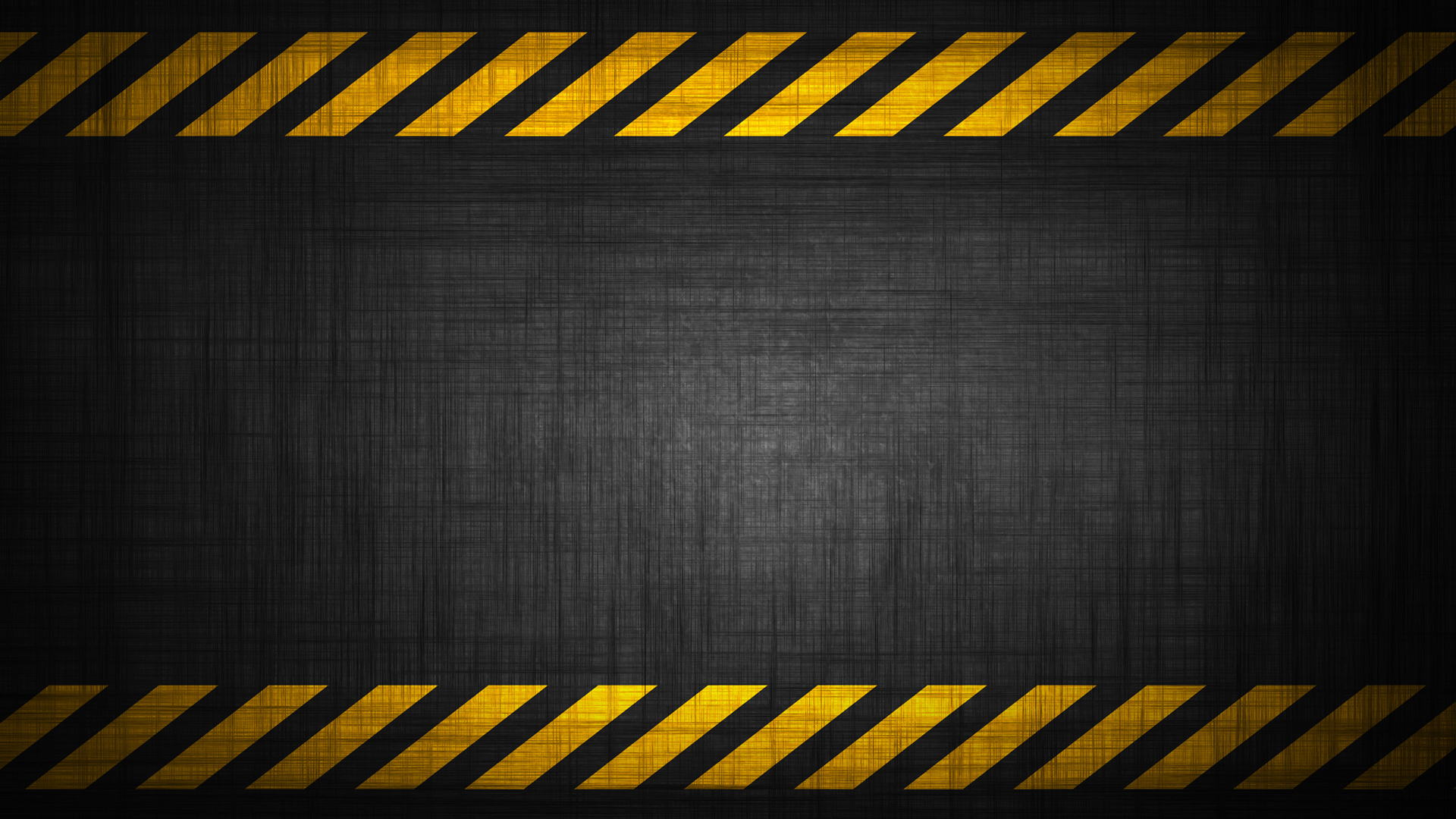 What About Us?
God’s people must learn how to let our light shine before unbelievers without becoming unequally yoked with evil companions.